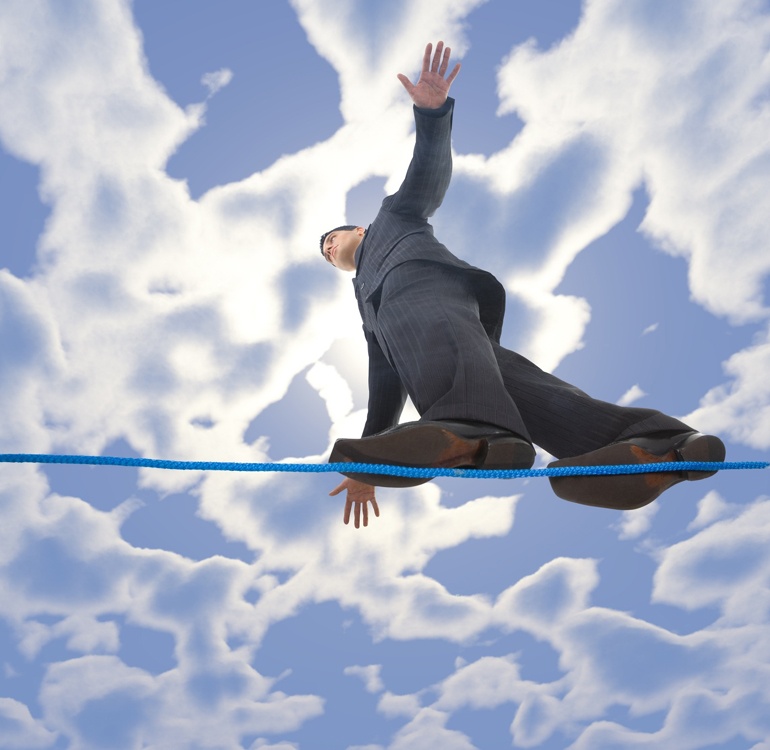 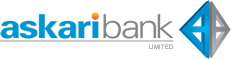 Operational Risk Managementfor Islamic Banks
Syed Ali Asad
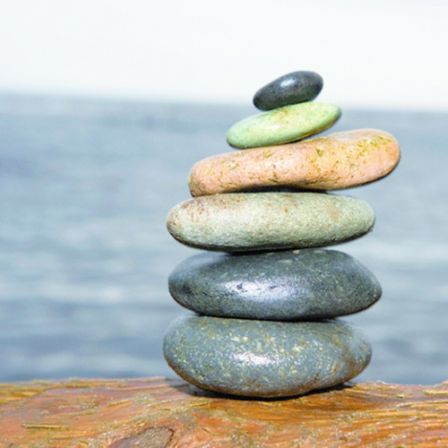 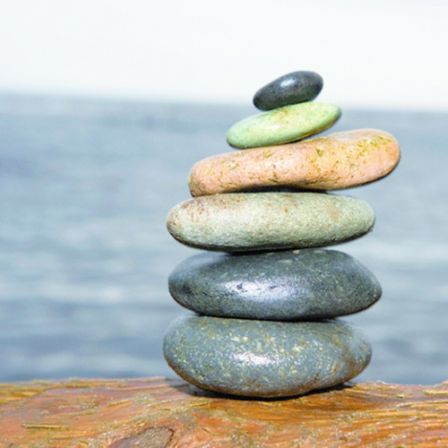 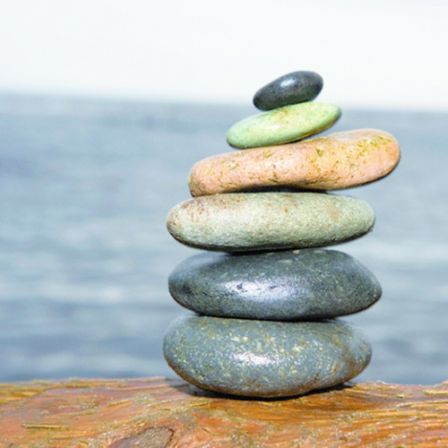 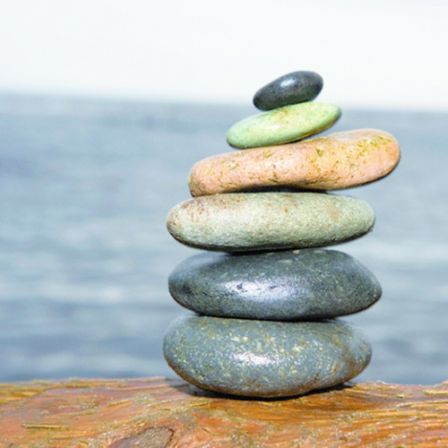 Risk Management and Islam
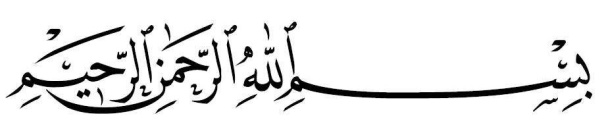 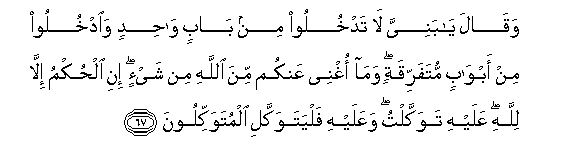 And he said, “O my sons, do not enter (the city) all of you from the same gate, rather, enter from different gates. And I cannot help you in any way against (the will of) Allah. Sovereignty belongs to none but Allah. In Him I place my trust, and all those who trust should trust in Him alone.” (Yusuf: 67)
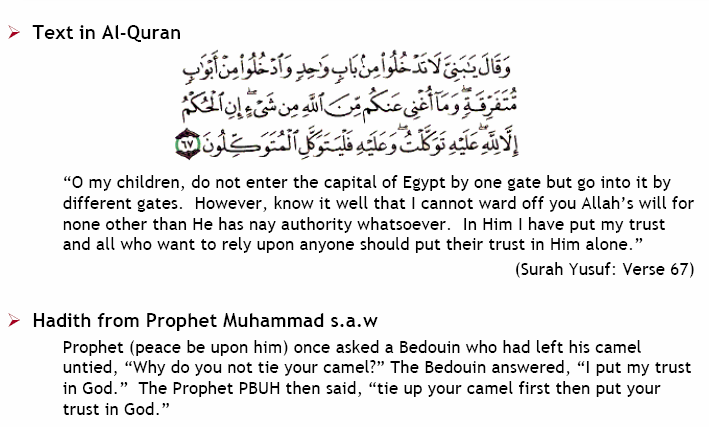 Risk Profile of Islamic Banks
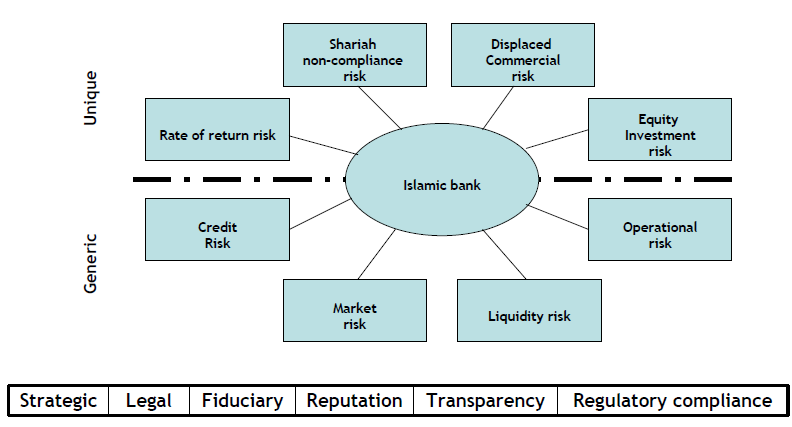 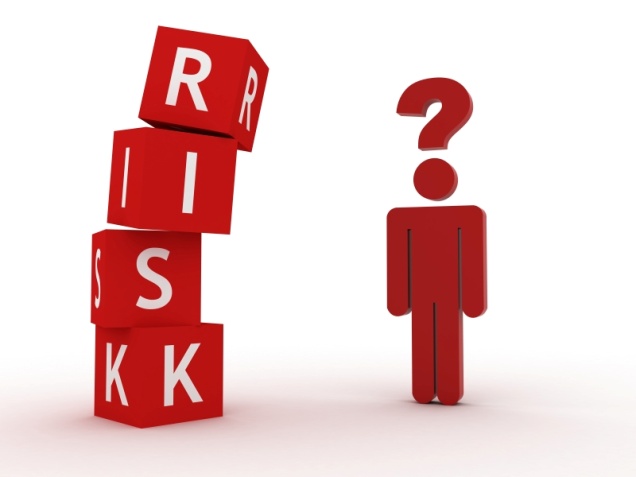 Defining & Understanding Operational Risk
“Operational risk is the risk of loss resulting from inadequate or failed internal processes, people, and systems or from external events.”
                      -Basel Committee on Banking Supervision

Islamic Banks (IBs) are also exposed to risk related to Shariah non-compliance, reputation, and fiduciary responsibilities.
4
Defining & Understanding Operational Risk
Process Risk: Risks related to the execution and maintenance of transactions, and the various aspects of running a business, including products and services.
People Risk: The risk of a loss intentionally or unintentionally caused by an employee i.e. employee error, employee misdeeds—or involving employees, such as in the area of employment disputes. This risk class covers internal organizational problems and losses.
System Risk: The risk of loss caused by a piracy, theft, failure, break down or other disruption in technology, data or information; also includes technology that fails to meet business needs.
External Risk: The risk of loss arises due to damage of physical property/ assets from the natural or non–natural causes. This category also includes the risk presented by actions of external parties, such as the perpetration of fraud, or in the case of regulators, the execution of change that would alter the firm’s ability to continue operating in certain markets
Defining & Understanding Operational Risk
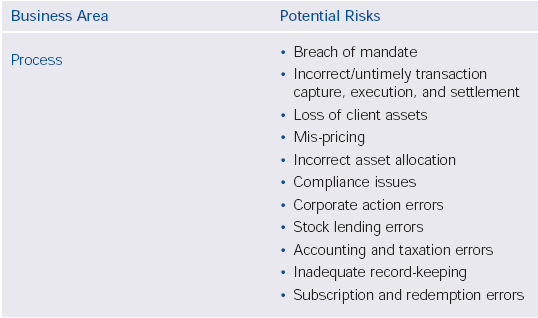 6
Defining & Understanding Operational Risk
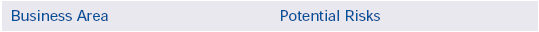 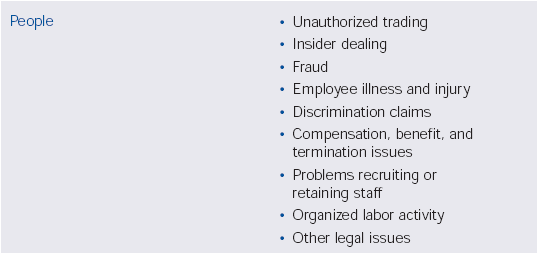 7
Defining & Understanding Operational Risk
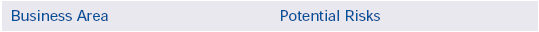 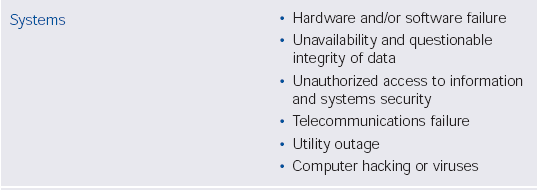 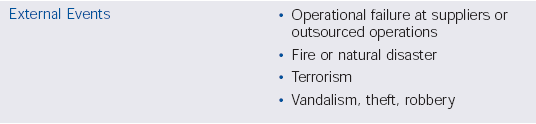 September 15, 2014
8
Defining & Understanding Operational Risk
9
Defining & Understanding Operational Risk
What risks are we talking about??
A loan goes bad!
Bank suffers losses due to adverse interest rate movement.
A customer withdraws money incorrectly transferred to his/her account
10
Defining & Understanding Operational Risk
“More than 80% of our Credit risk is really just Operational risk.”
Senior Risk Officer, 
Large German Bank
11
Defining & Understanding Operational Risk
Causes of Op Risk
Internal fraud 
External fraud
Employment practices and workplace safety
Clients, products and business practices. 
Damage to physical assets. 
Business disruption and system failures 
Execution, delivery and process management
12
Basel II – Evolution of Ops Risk
1988 Capital Accord
Too simplistic
Subject to manipulations
Encouraged more risk taking
Leading banks, using sophisticated models realized that they were ‘over capitalized’ and lobbied for a more risk sensitive capital framework.
13
Basel II – Evolution of Ops Risk
The Basel II Accord
Basel II is based on the fundamental principal that risk capital should be based on level of risk (i.e., risk sensitive).
Incentive: Requiring banks to hold capital based on their actual level of risk would give banks an incentive to reduce their level of risk
Lessons from past experience (in market risk): risk measurement improves risk management.
14
Basel II – Evolution of Ops Risk
Basel II
Three Pillars
Minimum Capital Requirements
Supervisory Review
Market Discipline
Providing a flexible, risk-sensitive capital management framework
15
Basel II – Evolution of Ops Risk
Minimum Capital Requirement
Risk-weighted Exposures
Market Risk
Credit Risk
Operational Risk
Risk of losses in on and off balance sheet positions arising from movements in market prices
Potential that a bank borrower or counterparty will fail to meet its obligations in accordance with agreed terms
Risk of direct or indirect loss resulting from inadequate or failed internal processes, people and systems or external events
New element added
No Change
Major Changes
16
Basel II – Evolution of Ops Risk
PILLAR 2 

Supervisory
Review
PILLAR 1 

Minimum Capital
Requirements
Balance the flexibility and freedom given to banks
PILLAR 3 

Market
 Discipline
Risk Weights
Definition of
 Capital
Credit Risk
Operational
 Risk
Market Risk
Standardized
Approach
Internal Ratings
Based Approach
Asset
Securitization
Basic Indicator
Approach
Standardized
Approach
Advanced 
Measurement 
Approach
Foundation
Approach
Advanced
Approach
Standardized
Approach
Internal Ratings
Based Approach
Alternate Standardized Approach
17
Basel II – Evolution of Ops Risk
Target for leadings banks
Minimum for large banks
Minimum for all banks
Standardized
Basic Indicator
Advanced
Based upon an 
institutional 
Gross Income
 Alpha
Based upon
Business Line
Gross Income Beta
Based upon Loss 
Distribution
 Approach. Scenarios or
 Risk Drivers & 
Controls
But also requires adherence to a set of “Sound Practices”
18
Basel II – Evolution of Ops Risk
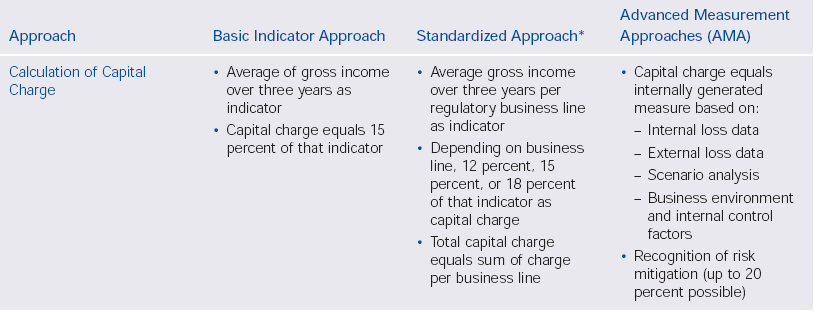 19
Basel II – Evolution of Ops Risk
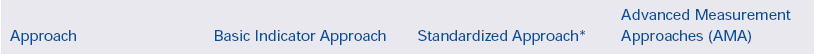 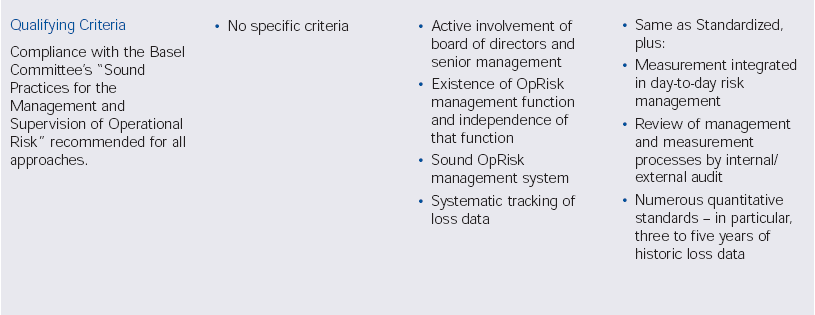 20
Basel II – SBP Guidelines
Basic Indicator Approach
Under BIA the capital charge for operational risk is a fixed percentage of average positive annual gross income of the bank over the past three years. 
Negative or zero income to be excluded from the calculations
The charge may be expressed as under
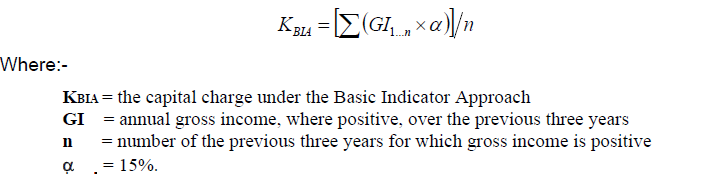 21
Basel II – SBP Guidelines
Basic Indicator Approach
Gross income is defined as the sum of net interest income and net non-interest income and shall be arrived at before accounting for:
(i) Provisions, including those for credit impairment;
(ii) operating expenses 
(iii) realized profits/ losses from the sale of securities 
(iv) extraordinary items, 
(v) income derived from insurance.
No qualifying criteria but banks are expected to follow SBP guidelines on risk management.
22
Basel II – SBP Guidelines
The Standardized Approach
banks divided into eight business lines: corporate finance, trading & sales, retail banking, commercial banking, payment &settlement, agency services, asset management, and retail brokerage
Within each business line, gross income to serve as a proxy for the scale of business operations and thus the operational risk exposure
The capital charge for each business line is calculated by multiplying gross income by a factor (denoted beta) assigned to that business line.
The total capital charge is calculated as the three-year average of the simple summation of the regulatory capital charges across each of the business lines in each year.
23
Basel II – SBP Guidelines
The Standardized Approach
The total capital charge is calculated as the three-year average of the simple summation of the regulatory capital charges across each of the business lines in each year.
In any given year, capital charges (resulting from negative gross income) in any business line may offset positive capital charges in other business lines without limit. However, where the aggregate capital charge across all business lines within a given year is negative, then the input to the numerator for that year will be zero. The total capital charge may be expressed as: 
K TSA = {Σ years 1-n max[Σ (GI1-8 x β1-8),0]}/n
Where: 
KTSA = the capital charge under the Standardized Approach 
GI1-8 = annual gross income in a given year, as defined above in the Basic Indicator Approach, for each of the eight business lines 
β1-8 = a fixed percentage, as given in table on next slide
24
Basel II – SBP Guidelines
The Standardized Approach
25
Basel II – SBP Guidelines
The Alternative Standardized Approach
Under the ASA, the operational risk capital charge /methodology is the same as for the Standardized Approach except for two business lines – retail banking and commercial banking. For these business lines, loans and advances – multiplied by a fixed factor ‘m’ replaces gross income as the exposure indicator.

KRB = bRB x m x LARB
Where
KRB is the capital charge for the retail banking business line
bRB is the beta for the retail banking business line
LARB is total outstanding retail loans and advances (non-risk weighted and gross of provisions), averaged over the past three years and
m is constant the value of which is 0.035
26
Basel II – SBP Guidelines
The Alternative Standardized Approach
Under the ASA, banks may aggregate retail and commercial banking (if they wish to) using a beta of 15%. Similarly, those banks that are unable to disaggregate their gross income into the other six business lines can aggregate the total gross income for these six business lines using a beta of 18%, with negative gross income treated as described above
27
Basel II – SBP Guidelines
TSA – Qualifying Criteria

BoD oversight.
Separate Operational Risk management function.
Tracking ops loss data
System of reporting ops risk exposure
Well documented ORM, with policies and procedures.
Periodic review to validate the ORM
Regular review by external auditors.
28
ORM Principles for Islamic Banks
Shariah Compliance - SBP  ,  Bank’s Own Shariah Advisor
Reputation & Perception Risk – Fund Providers , Customers
Fully Compliant at all times in all activities
Shariah Compliant Contract Documentation
Shariah Compliance Reviews
Assess actual as well as probable loss of income due to Shariah non-compliance
Risk Management Guidelines for Islamic Banking Institutions
Islamic Banking Department, State Bank of Pakistan
ORM Principles for Islamic Banks
Fiduciary Risk
Conflicting Roles
Policy to Manage different and potentially conflicting roles
Adequate and Timely disclosure
Risk Management Guidelines for Islamic Banking Institutions
Islamic Banking Department, State Bank of Pakistan
ORM Principles for Islamic Banks
Shariah compliance risk
	- The risk that arises form Islamic banks’ failure to comply with the Shariah rules & principles determined by the Shariah Advisor or the relevant body in the jurisdiction in which Islamic banks operate
Fiduciary risks
	- The  risk that arises from the Islamic banks’ failure to perform in accordance with explicit and implicit standards applicable to their fiduciary responsibilities
Assessing Operational Risk Exposure
Required Process of Continuous Risk Assessment, Monitoring and Reporting
32
The Process
Risk Identification
Assessment of Control Framework
Risk Likelihood/Severity Assessment
Measurement & Monitoring
Reporting
Mitigation
33
The Tools
Control and Risk Self Assessment
Key Risk Drivers and Indicators
Loss Data
Issue and Event Data
Audit and Compliance Reports
Scenario Analysis
34
Categorizing Operational Losses
‘Event’ based categorization
BIS framework is designed to be event based approach.
While the risk universe consists of three independent dimensions; causes, events, consequences.
It’s more logical to look at ops losses in a cause/effect matrix framework.
Such an approach helps evolve better, valid and consistent controls
35
Categorizing Operational Losses
CAUSES
CONSEQUENCES
EVENTS
Inadequate 
segregation of duties
Legal Liability
Internal
Fraud
Regulatory, Compliance & Taxation Practices
Insufficient training
EFFECTS
Monetary
Losses
External
Fraud
Less of Damage 
to Assets
Lack of management
supervision
Employment Practices 
& Workplace Safety
Restitution
Clients, Products & Business Practices
Loss of Resources
Inadequate 
auditing procedures
Damage to 
Physical Assets
Write-down
Inadequate security
 measures
Business Disruption & System Failures
OTHER 
IMPACTS
Forgone
Income
Execution, Delivery & Process Management
Reputation
Business Interruption
Poor systems 
design
Poor HR
policies
36
Managing Ops Risk
An operational risk framework
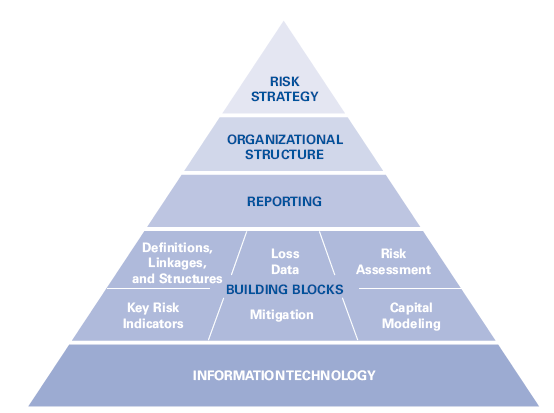 37
Managing Ops Risk
An operational risk framework
operational risk strategy comprises both
 the “top-down” process of capital allocation and
clear guidance for the “bottom-up” processes of risk identification, assessment, management, reporting and supervision, and governance arrangements that constitute the management framework.
Setting the risk tolerance/risk appetite
Bottom up and top down approaches.
38
Managing Ops Risk
Organizational Structure
Two key goals need to be reflected in an organizational structure for operational risk:
The agreement that operational risk cannot be confined to specific organizational units (unlike market risk) but remains largely the responsibility of line managers and some defined special or support functions (such as IT, HR, legal, internal audit, or compliance)
The division of duties among management, an (often to be established) independent risk management function, and internal audit.
39
Managing Ops Risk
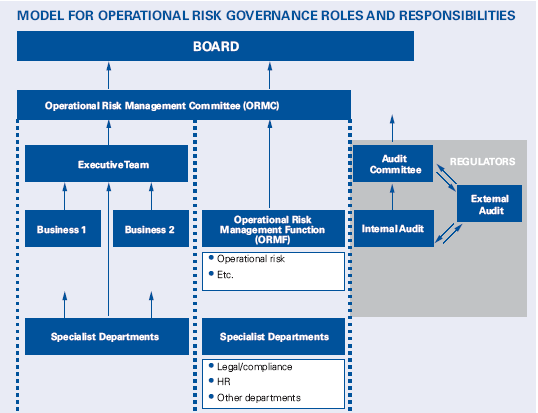 September 15, 2014
40
Basel II - Challenges & pitfalls
Challenges
Organizational Sponsorship
Business Line Buy-in and Resources
Coordination with Existing Control Initiatives
Development of Loss Databases
Well-Designed Methodologies and Models
Access to Appropriate Information and Reporting
Mistaking Operational Risk for Market or Credit Risk
41
Basel II - Challenges & pitfalls
Pitfalls
Waiting for the regulators to provide detailed guidance and lay out an implementation road map
Failing to make the link between information, technology, risk management and the business
Attempting to build a Basel II infrastructure without data and technical architecture road maps
Underestimating the magnitude of cultural change that Basel II requires
42
Operational Risk Management
Conclusions
Management not Measurement 
Imprecise science
Integrate measurement into Operational Risk Management framework
Use data to make informed decisions
Control framework
Evaluate mitigation
Prioritise corrective action
Low frequency/High impact events drive operational risk capital!
THANKS!
44